“High-Power” THz Sources and Applications
Eric Bryerton
Virginia Diodes, Inc.
Charlottesville, VA USA
My Background
B.S. University of Illinois 1995
Ph.D. University of Colorado 1999
“High-Efficiency Switched-Mode Circuits for Spatial Power Combining”
Nothing above 10 GHz
National Radio Astronomy Observatory (NRAO) 1999-2013
ALMA local oscillator development for 84-950 GHz
Cryogenic MMIC LNA design and testing
Virginia Diodes, Inc. (VDI) 2013-
Integrated  sources and downconverters, mm-wave radiometers, new projects
ALMA Development (~1998-2007)
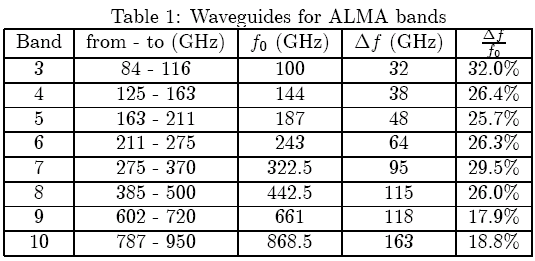 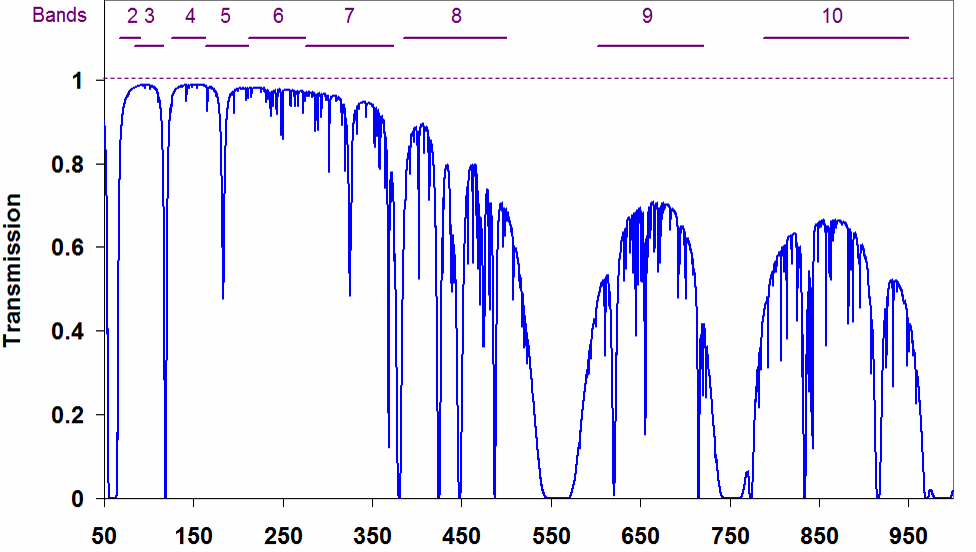 VDI
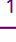 66 Antennas
12 m & 7 m diameter dishes
2 Receivers for each band
12 VDI THz multiplier chains in each antenna
Frequency [GHz]
ALMA Front End
Cryogenic Front End
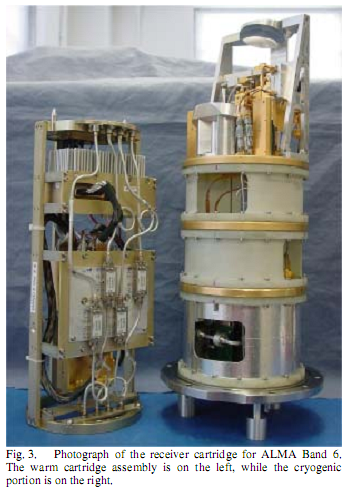 Warm Cartridge Assembly with LO YIG Tuned Oscillator and Driver Stage (up to ~120 GHz)
4K Stage with SIS Mixers
Driver contains integrated multi-chip modules taking ~12-24 GHz YTO output to 65-122 GHz output
VDI Multipliers on 77K Stage
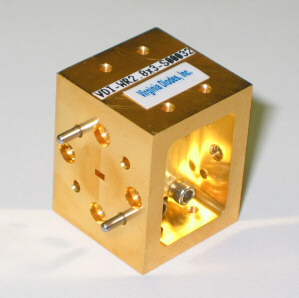 Morgan, 2005 CSIC Digest
4/22/2009
4
ALMA Front End Cryostat
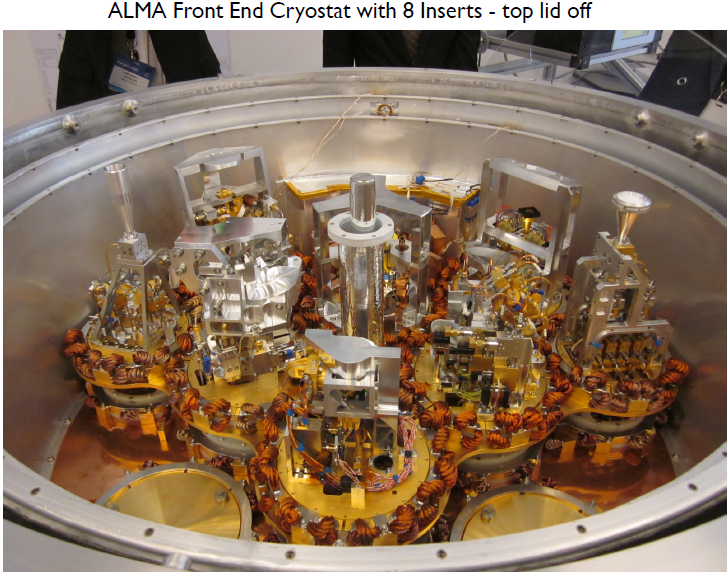 ALMA Operation Support Facility (2900m)
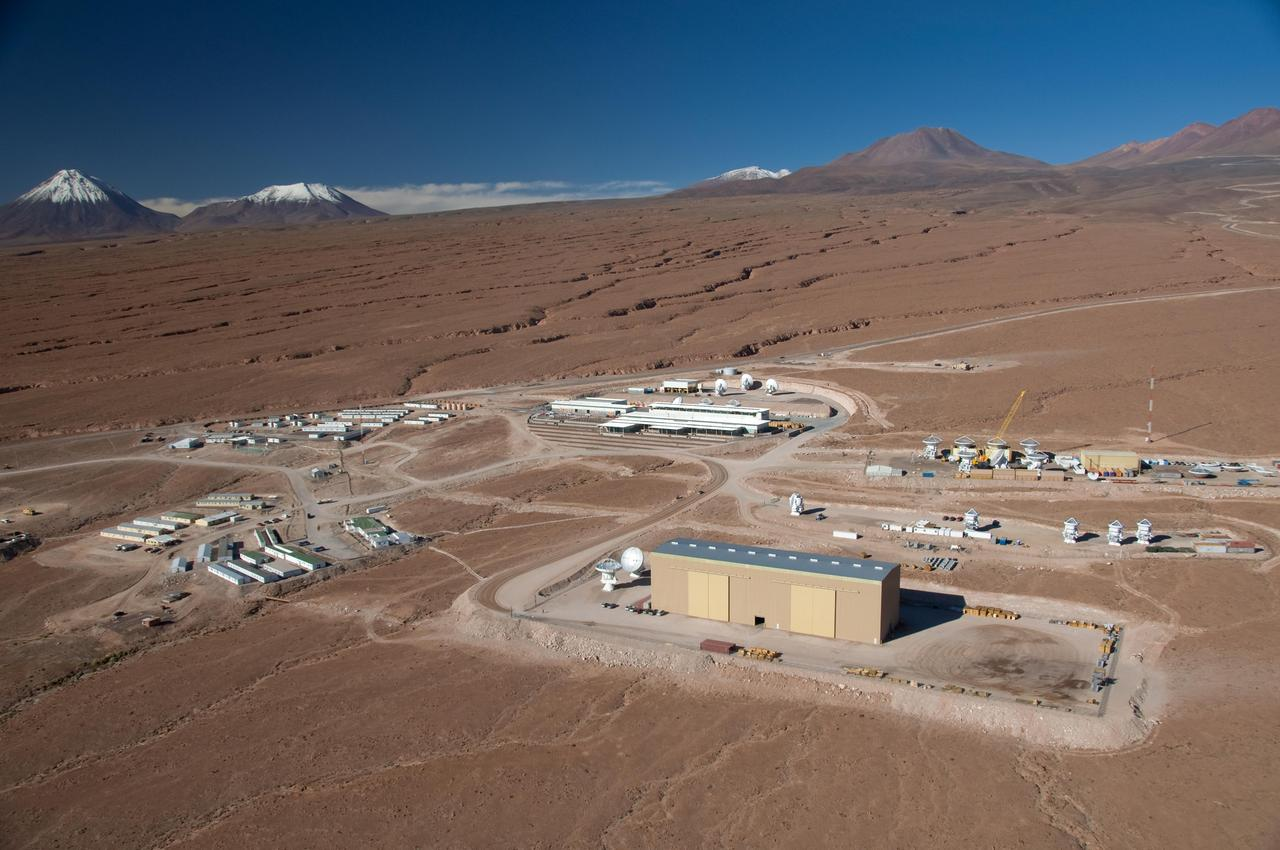 ALMA Chajnantor Site (5000m)
ALMA Chajnantor Site (5000m)
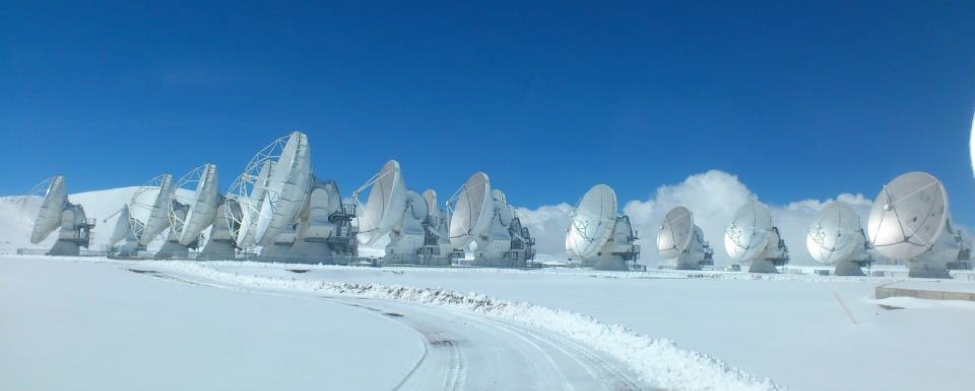 ALMA Science
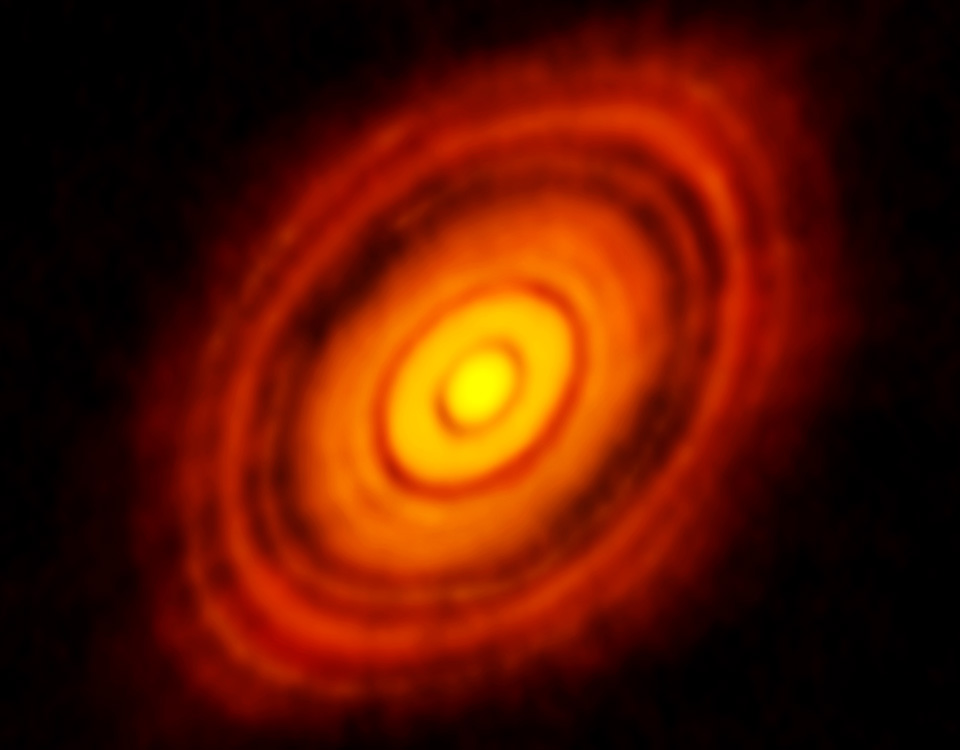 ALMA image of the young star HL Tau and its protoplanetary disk. This best image ever of planet formation reveals multiple rings and gaps that herald the presence of emerging planets as they sweep their orbits clear of dust and gas. Credit: ALMA (NRAO/ESO/NAOJ); C. Brogan, B. Saxton (NRAO/AUI/NSF)
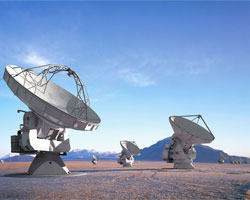 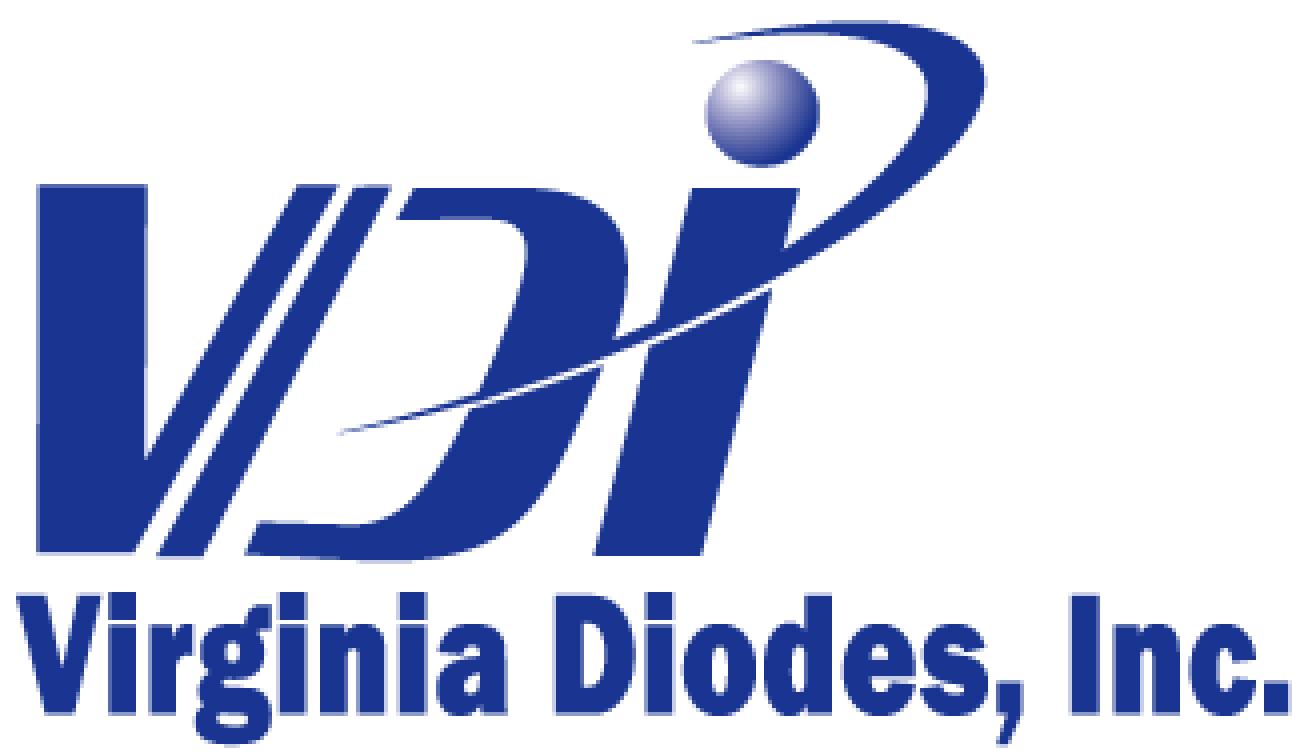 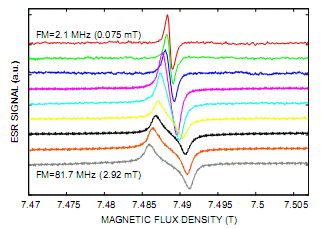 Applications
 Spectroscopy
 Imaging
 Communications

 Molecular Spectroscopy
 Radio Astronomy, Atmospheric
 EPR/NMR/DNP
 Plasma Diagnostics
 Weather Monitoring

General Test & Measurement
ALMA (NRAO)
Nafradi et al (EPFL)
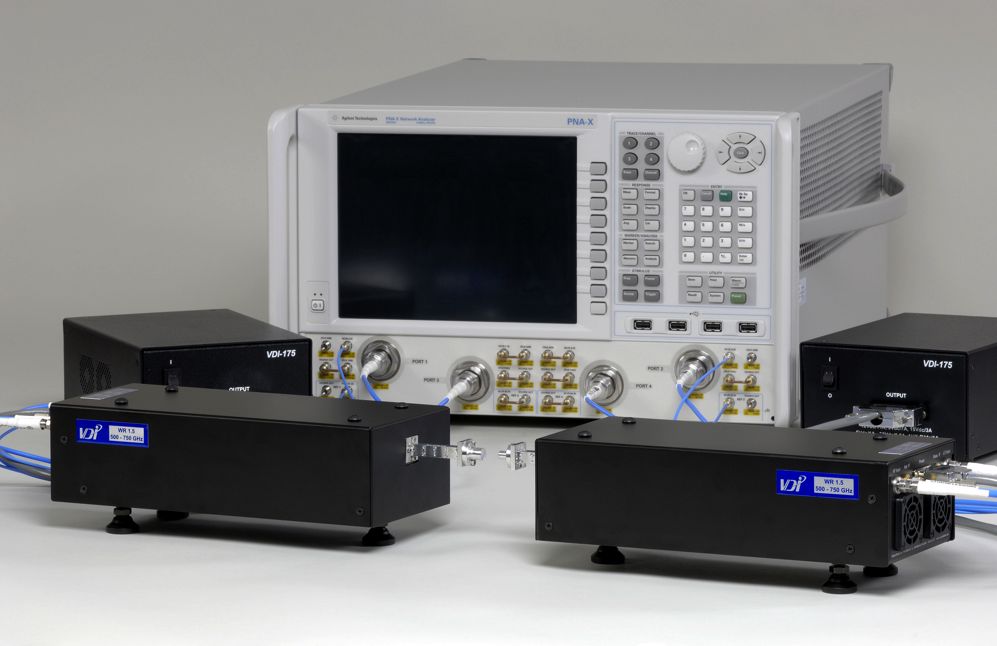 THz VNA Extenders
Virginia Diodes Inc.
680 GHz Integrated Polarimeter
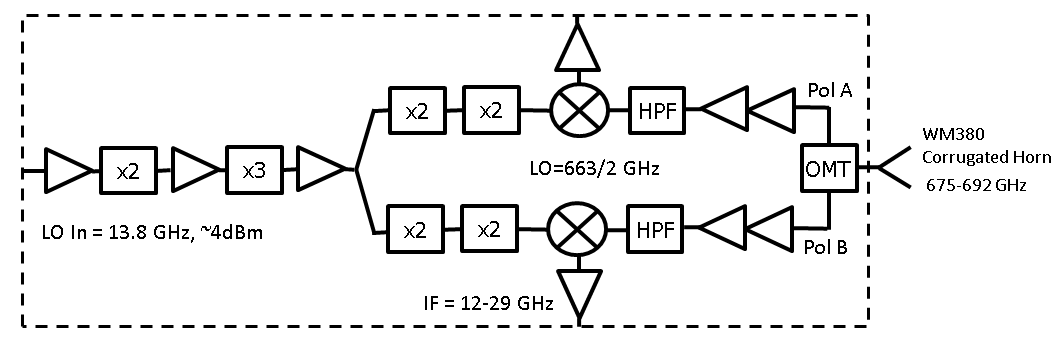 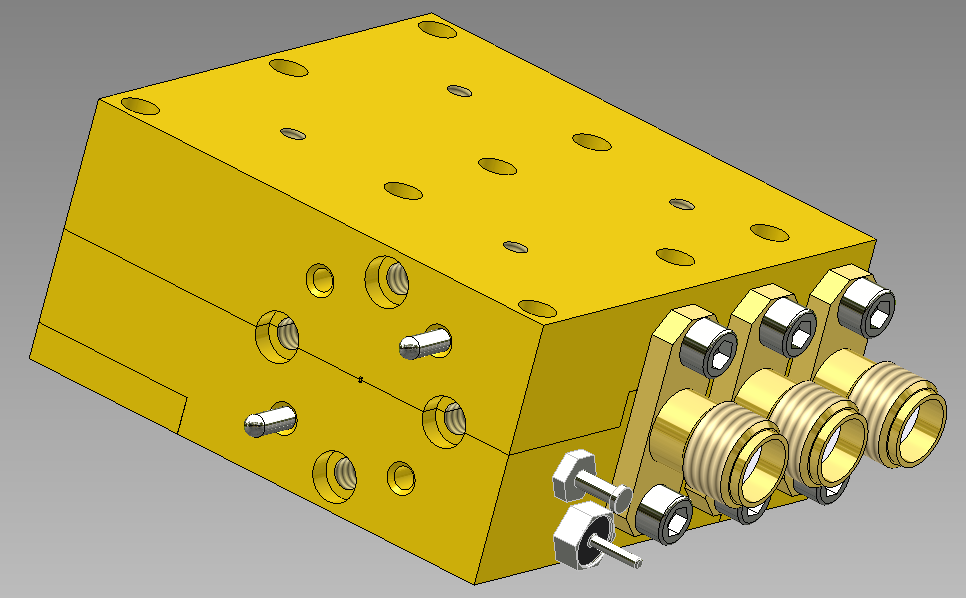 VDI funded through NASA SBIR Phase 2 for compact low-power 680 GHz polarimeters (e.g. for Cubesats)
1.50” x 1.50” x 0.75”, ~3W required DC
THz Orthomode Transducer
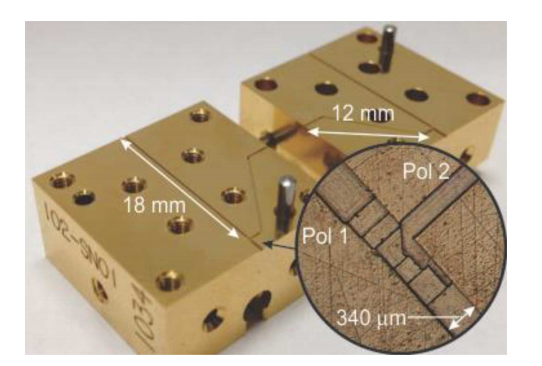 OMT used in polarimeters, to separate dual-polarized input into two orthogonal polarizations
To do in waveguide split-block requires very precise machining tolerances (widths and depths): e.g. +/- 2um at 600 GHz
Can laser micromachining do this better?
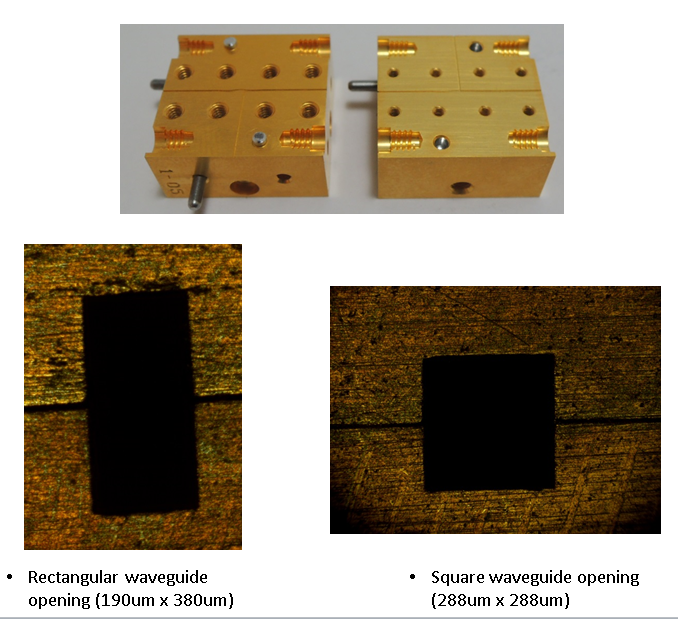 High Power Applications
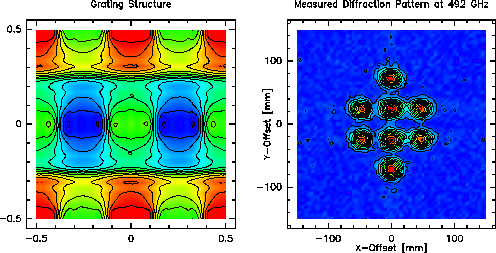 Steady need for high-powered THz sources
Radio Astronomy
Focal Plane Array LO Sources
Spectroscopy
Electron Spin Resonance
Dynamic Nuclear Polarization
Plasma Diagnostics
ITER
http://www.astro.uni-koeln.de/
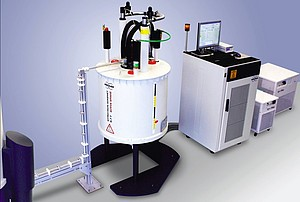 Bruker
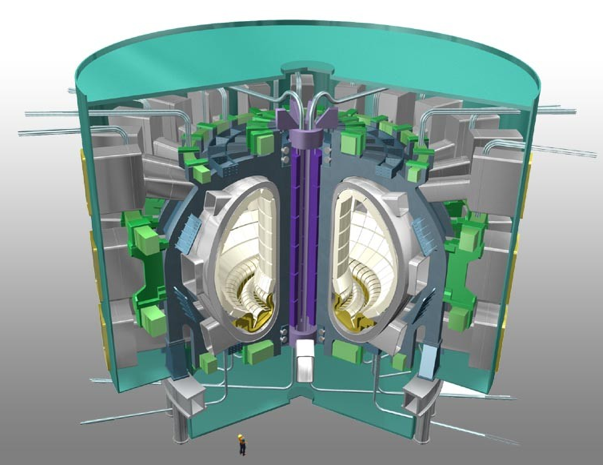 ITER
VDI Core Technology: Use the nonlinearity of diodes to extend the frequency range of traditional microwave electronics
VDI Technology
Microwave Technology
16.7 GHz
X8
40 GHz
40 GHz
320 GHz
X3
50 mW
3 W
Synthesizer
Schottky Diode
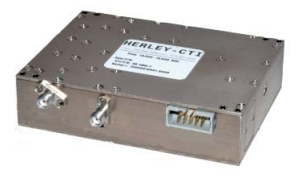 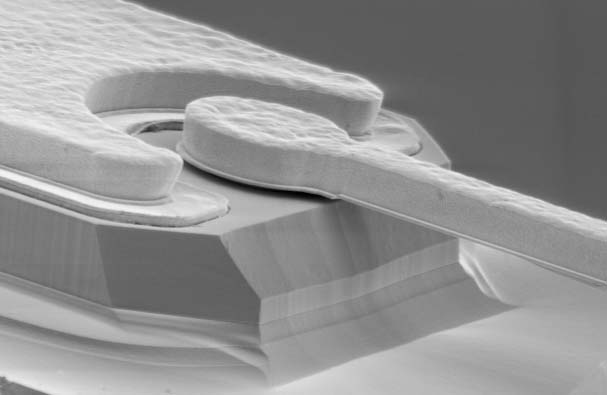 GaAs MMIC
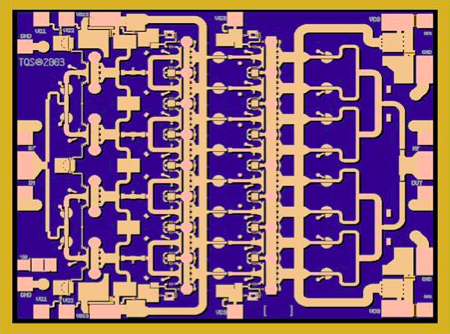 Herley-CTI
Triquint
Virginia Diodes Inc.
Schottky Diode Frequency Multipliers
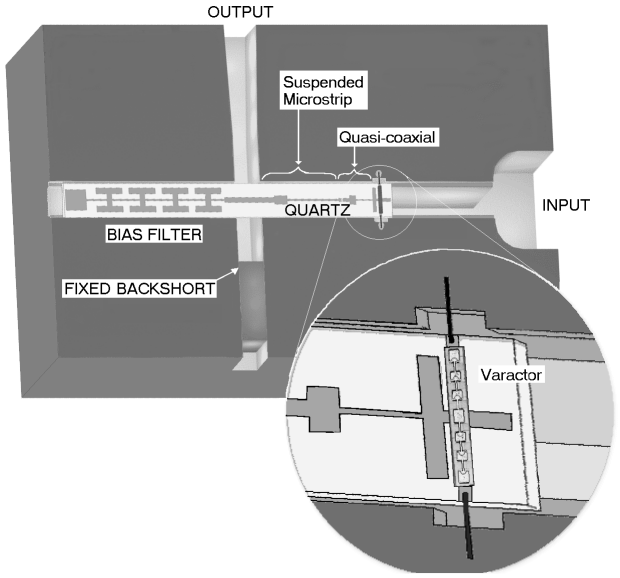 Diode Multiplier
X2
100 GHz
200 GHz
Frequency Doubler
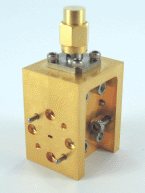 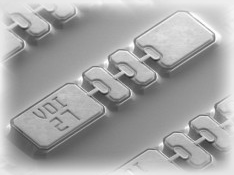 Power from Multipliers
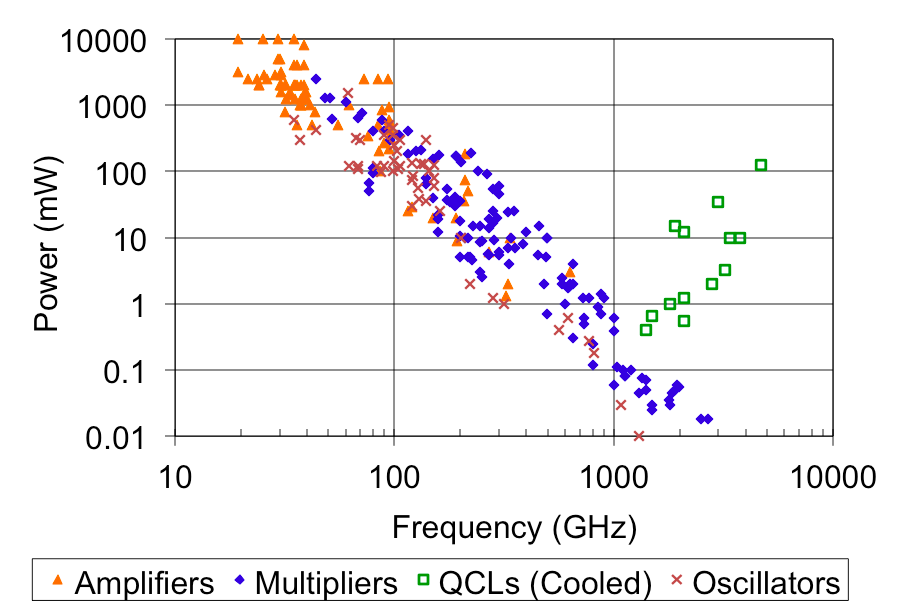 Virginia Diodes Inc.
16
263 GHz Source for ESR/DNP
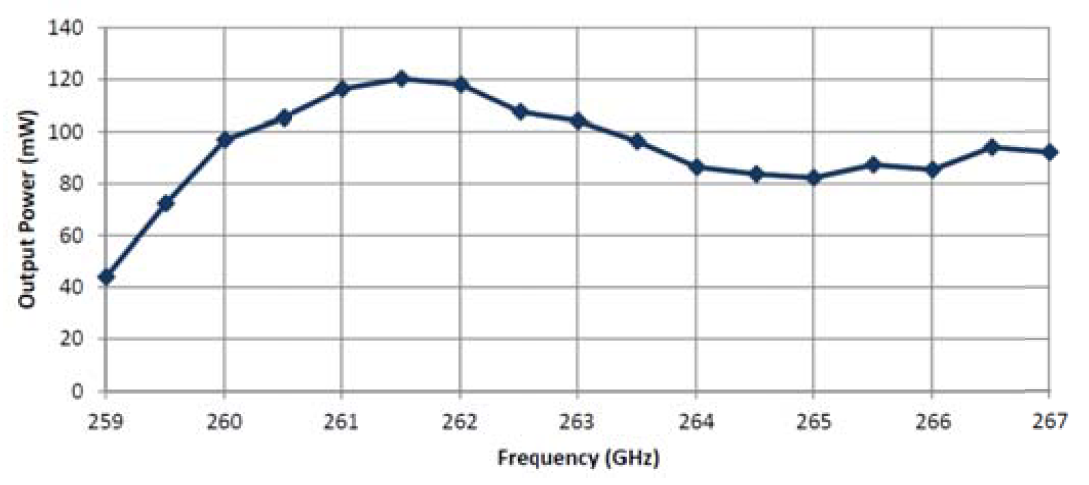 High power source for Electron Spin Resonance and Dynamic Nuclear Polarization experiments
Peak power 120 mW
Higher power version under development
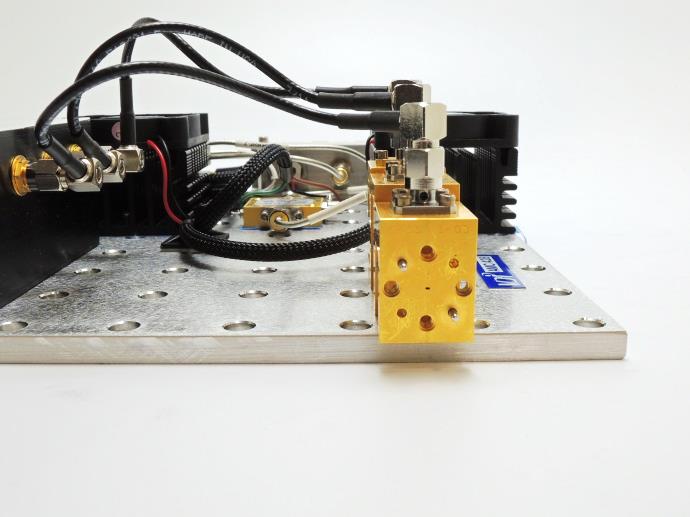 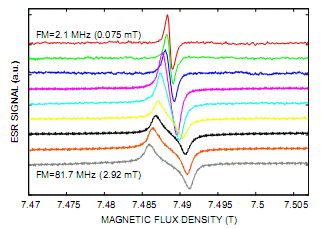 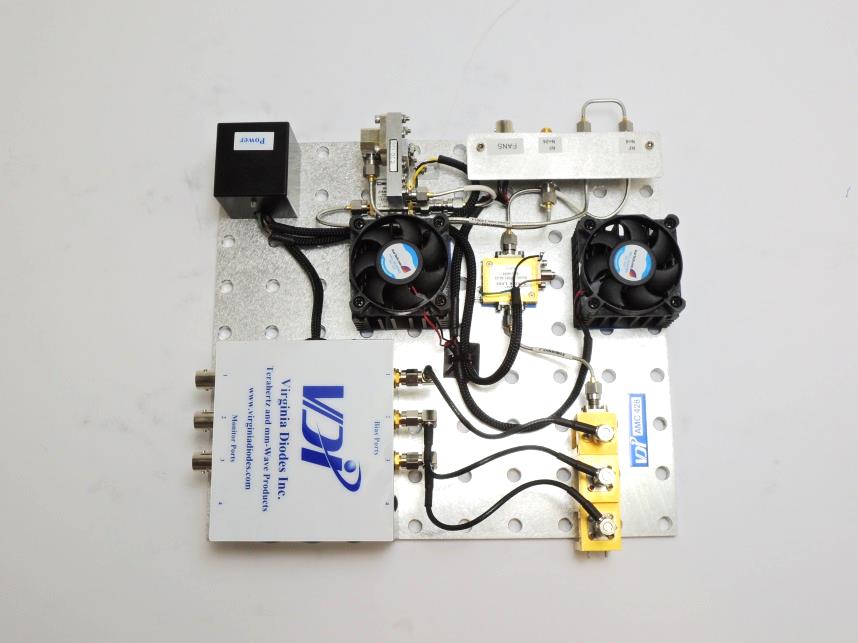 Nafradi et al (EPFL)
3/17/2017
Virginia Diodes Inc.
17
Sources for ESR and DNP
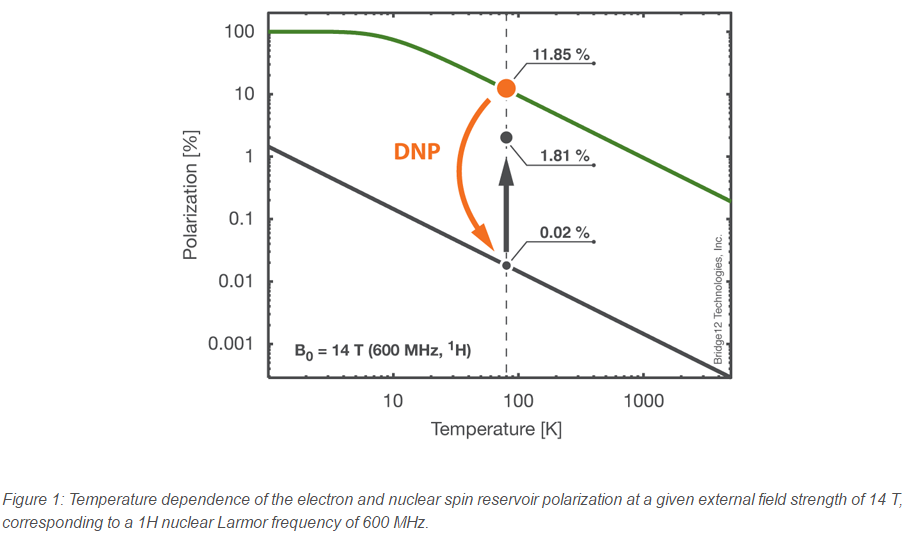 Sources for ESR and DNP
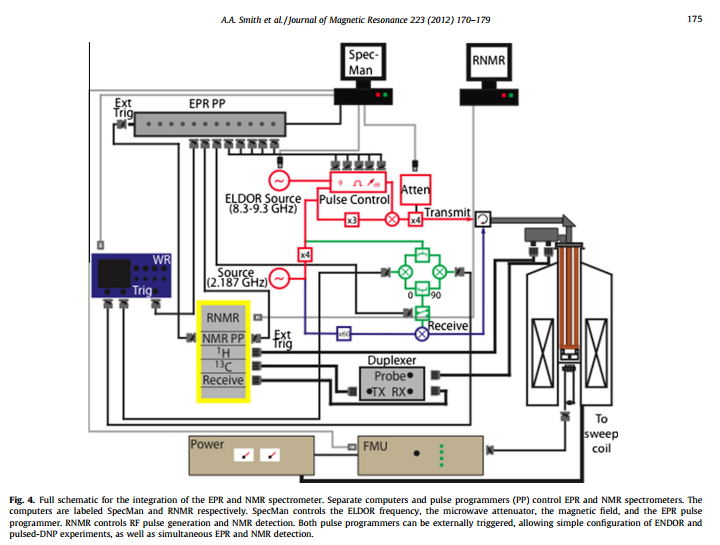 Sources for ESR and DNP
Need high-power sources to saturate the sample
The shorter the pulse, the more power needed
Standard DNP frequencies: 263 GHz, 395 GHz, 527 GHz (based on magnetic field)
Can start to do interesting things at >100mW
Can do even more with tens of Watts
1 mW at 1 THz
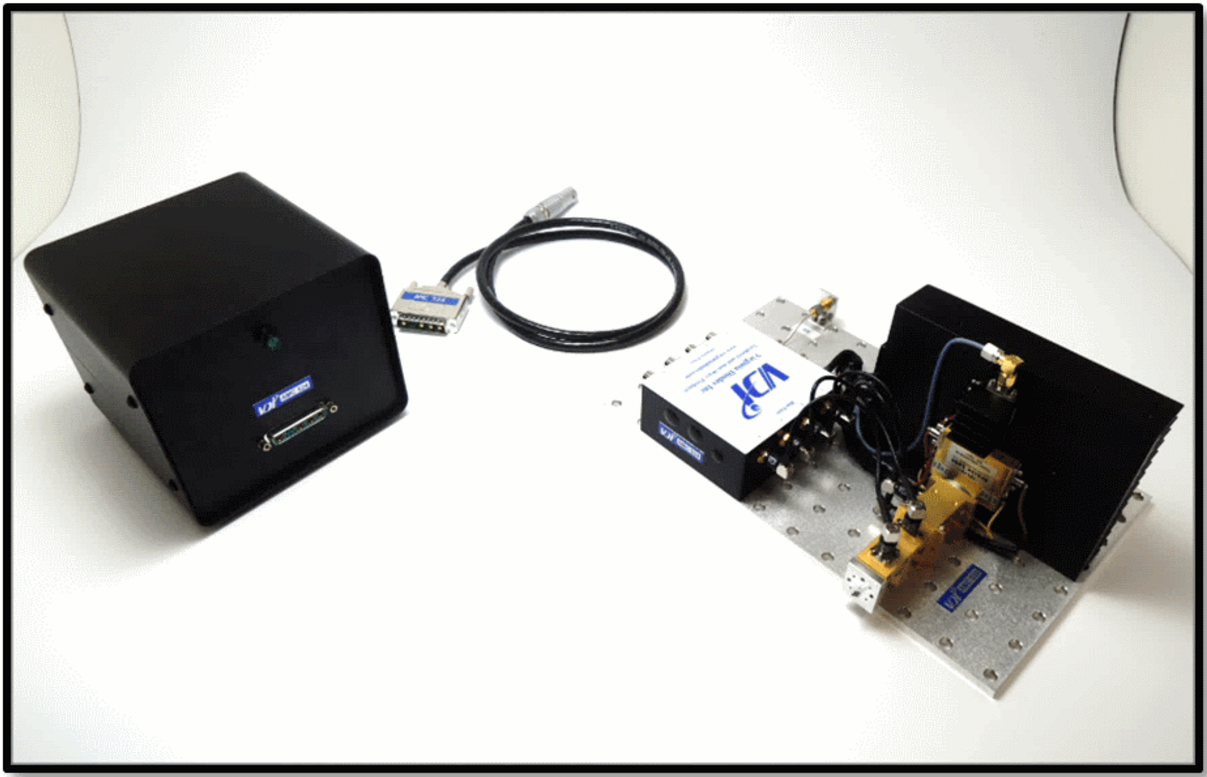 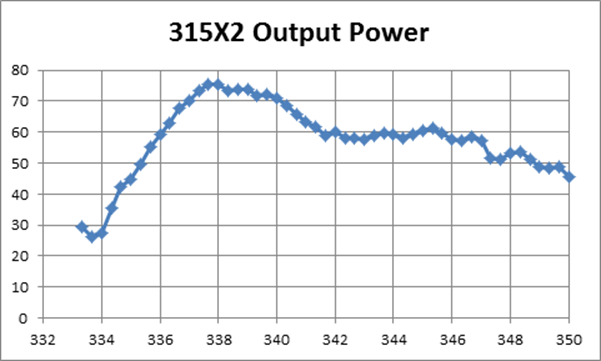 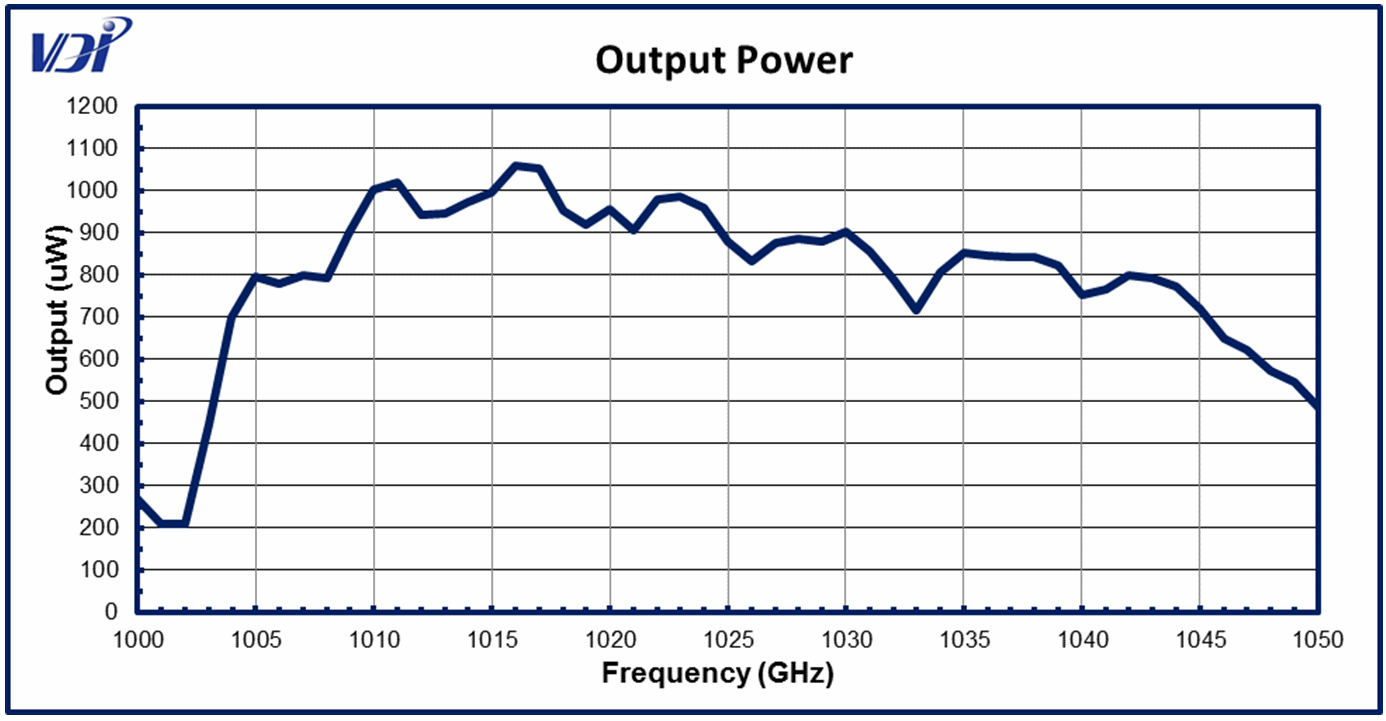 3/17/2017
Virginia Diodes
21
THz Sources for SOFIA
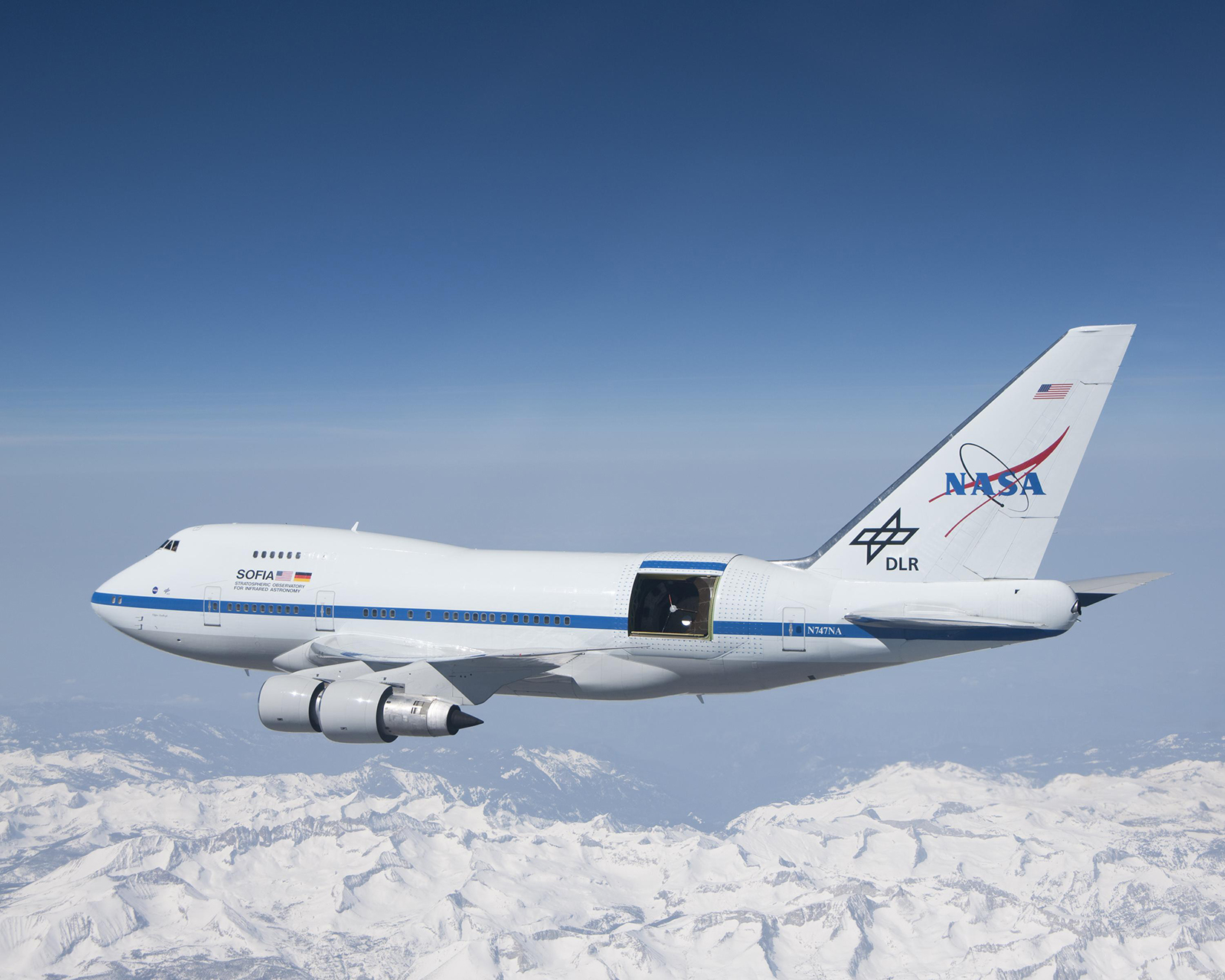 SOFIA Observatory
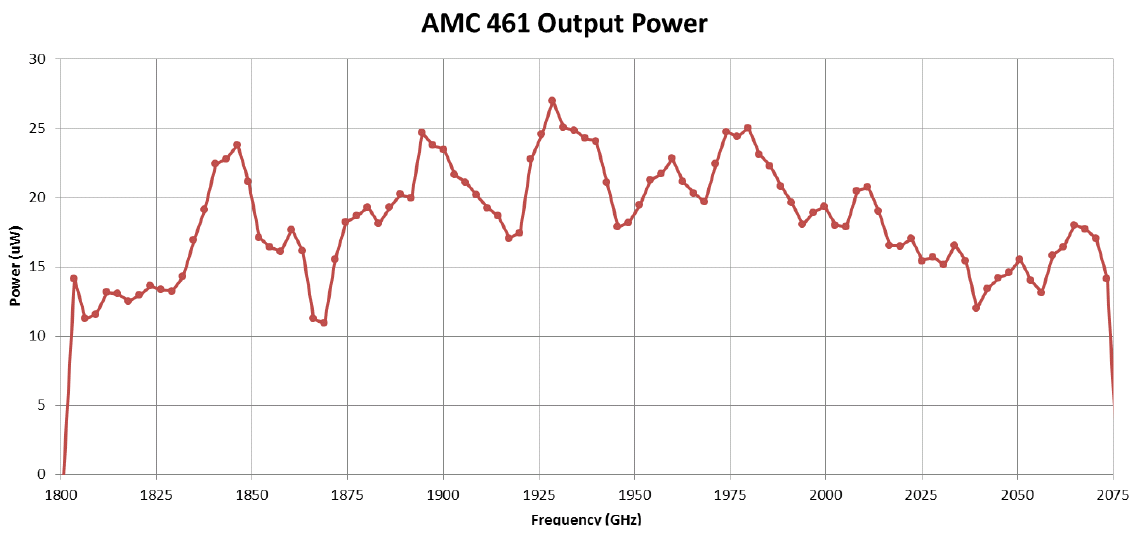 Meas. At Room Temp.
1.9 THz AMC
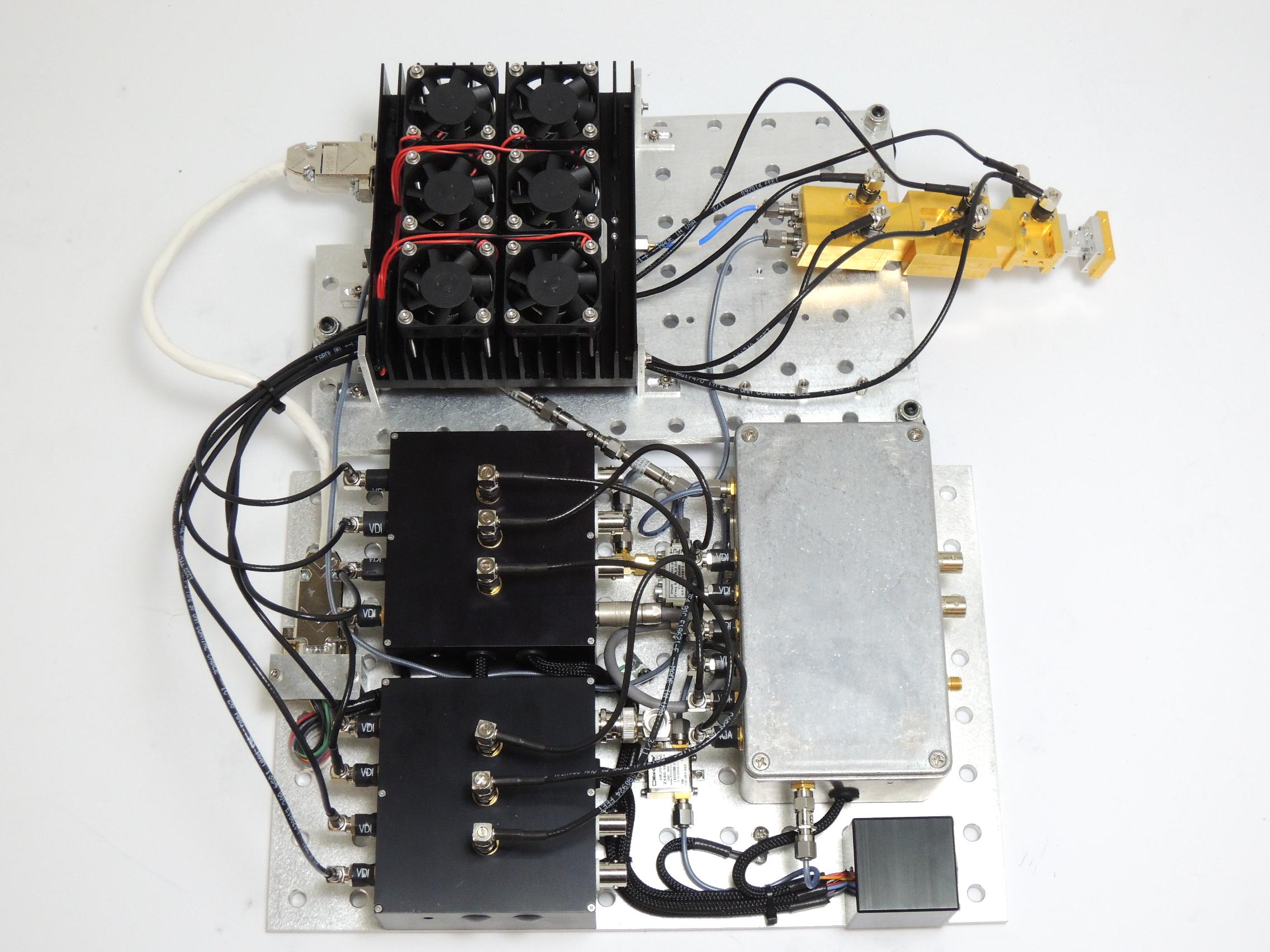 N = 144

x2Amp/x2/x2/x2/x3/x3

Two types of multipliers
Self-biased triplers
High power varactor doublers
Power amplifier is < 40 GHz.
2.67 THz Solid-State Source
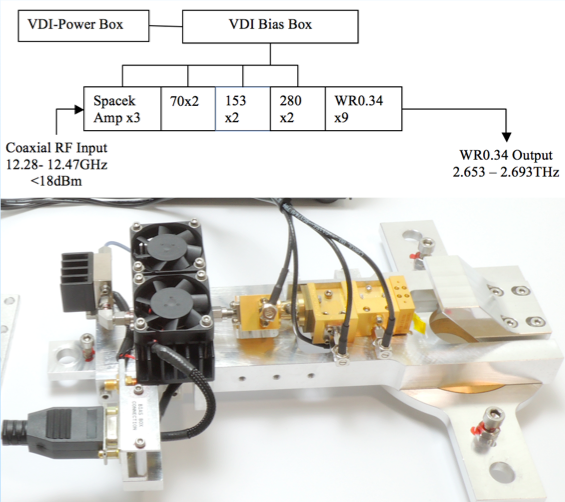 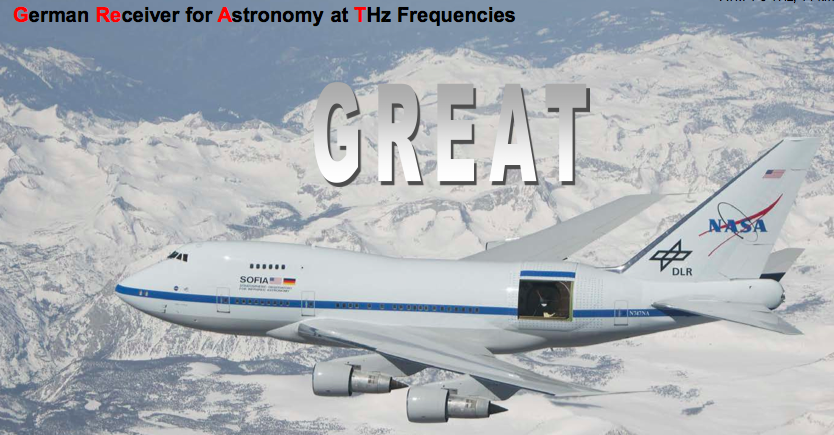 4 uW at 2.67 THz
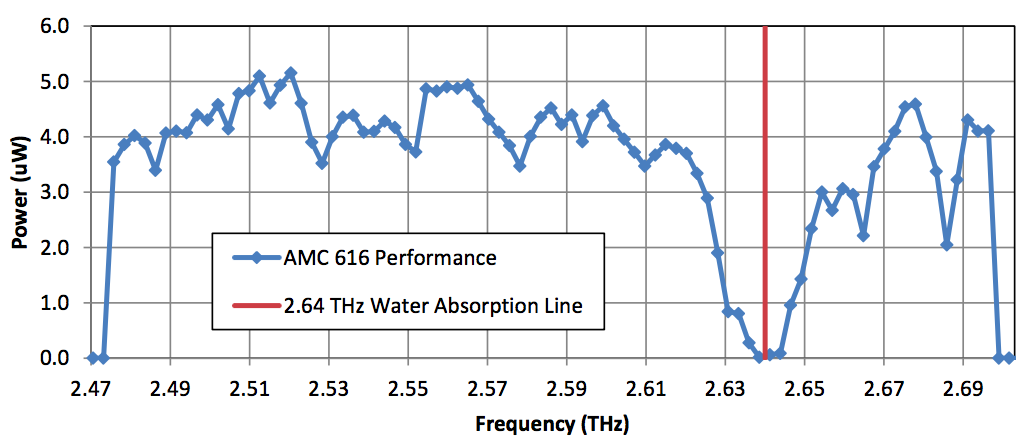 3/17/2017
Virginia Diodes
24
Future Goal – 200mW at 264GHz
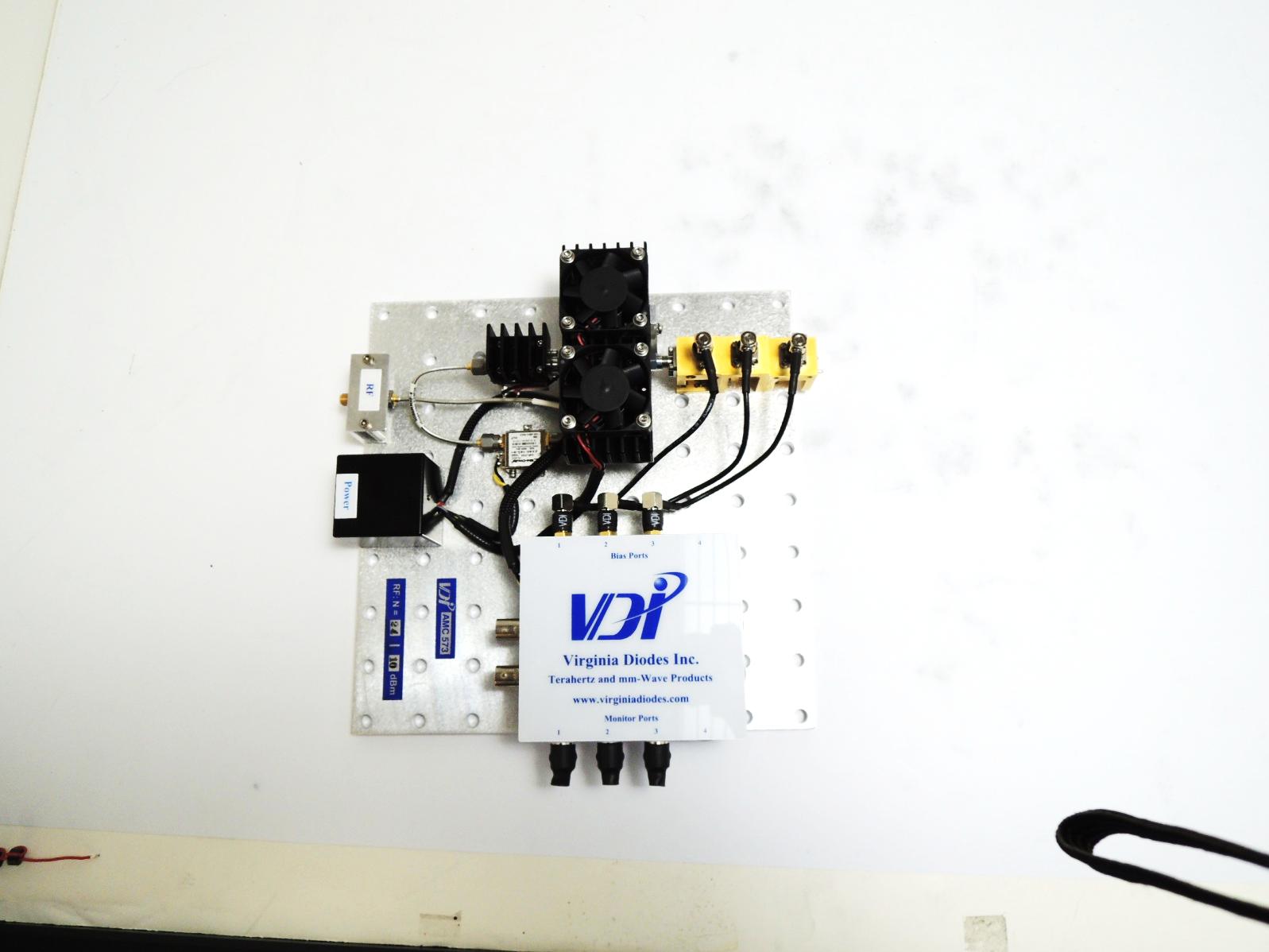 Recent High Power Result at 210 GHz
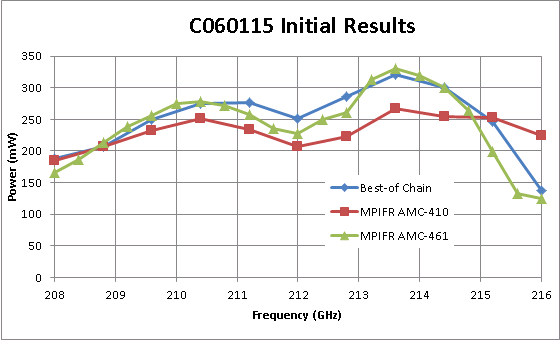 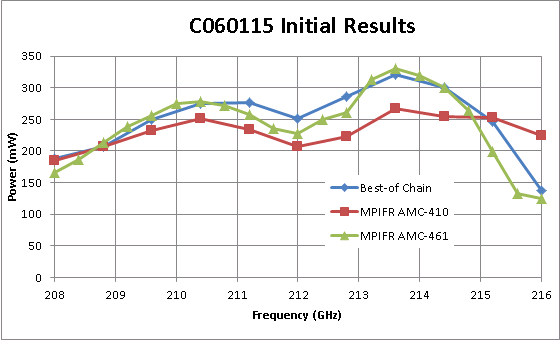 3/17/2017
Virginia Diodes Inc.
26
Other high-power applications
Plasma diagnostics
Molecular spectroscopy
Cloud radar
Imaging (medical, security, etc.)
???